Project: IEEE P802.15 Working Group for Wireless Specialty Networks (WSN)
Submission Title:  DL-TDOA positioning TDMA scheme
Date Submitted: 19th October 2021
Source: 	Jean-Marie André (ST microelectronics), Sven Zeisberg (Zigpos) 
Contact: 	ST microelectronics, 19 boulevard de la mer Caspienne, 73372 Le Bourget du Lac, France
E-Mail:  	jean-marie.andre {at} st.com, sven.zeisberg {at} zigpos.com 
Re: 		Call for contributions to IEEE 802.15 TG4ab
Abstract: 	Evolution of 802.15.4(z) to enable efficient industrial positioning systems
Purpose: 	Discussion of how to improve 802.15.4(z) to serve industrial positioning systems
Notice:	This document has been prepared to assist the IEEE P802.15.  It is offered as a basis for discussion and is not binding on the contributing individual(s) or organization(s). The material in this document is subject to change in form and content after further study. The contributor(s) reserve(s) the right to add, amend or withdraw material contained herein.
Release:	The contributor acknowledges and accepts that this contribution becomes the property of IEEE and may be made publicly available by P802.15.
submission
Slide 1
submission
Slide 2
To motivate compatible enhancements of 802.15.4(z) a scalable TDMA based access scheme description for industrial positioning systems is provided for discussion, which is:
 
enabling DL-TDOA as well as UL-TDOA to co-exist in a given area,
enhancing positioning reliability by avoiding ranging collisions,
allowing full featured anchor nodes and battery powered anchor nodes
deploying block based communication and ranging based “creative deployment” of legacy 802.15.4(z) toolbox
submission
Slide 3
Interest & Challenges of DL-TDoA
DL-TDoA can be viewed as GPS substitute allowing smart devices to compute their location, with substantial improvement over GPS:
Works indoors and wherever a network of “satellites” (anchors) is deployed
High precision
High refresh rate
Unlimited number / density of smart devices, as they don’t transmit

Yet, DL-TDoA comes with some challenges:
Scalability: the synchronization mechanism must be suited to address any constellation of satellites
UL-TDoA compatibility: leverage a synchronous infrastructure to also locate tags
Cost of deployment: more than the cost of a satellite itself, the cost of wiring it is a serious impairment
submission
Slide 4
We are proposing a slight adaptation of the round structure as defined in 4z
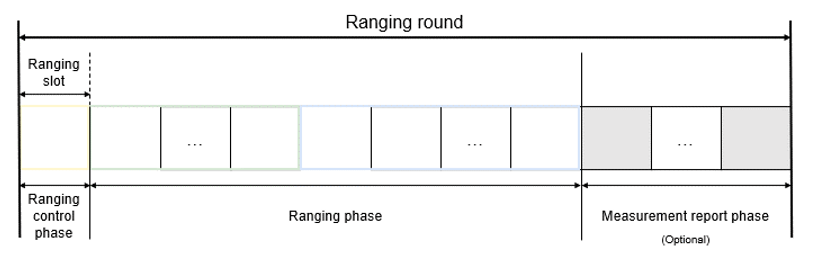 submission
Slide 5
2 options are taken:
Don’t use the measurement report phase in order to improve recurrence
Extend the ranging control phase to allow multiple controllers to co-exist
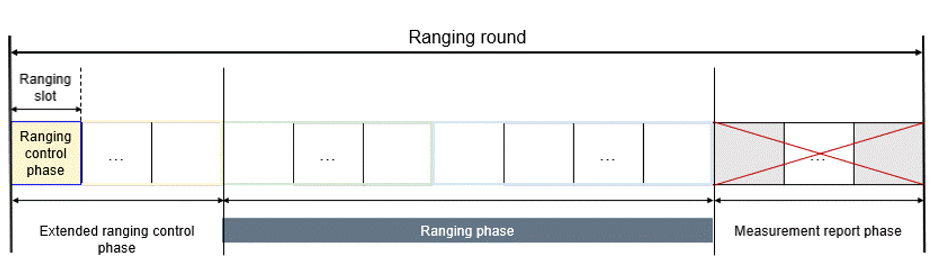 submission
Slide 6
This is minimizing the evolution compared to 4z: from a local standpoint, the structure is in line with 4z.
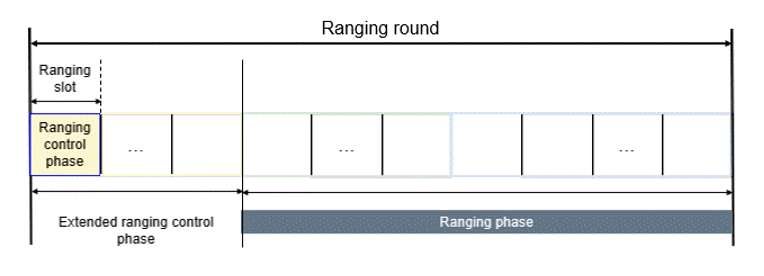 submission
Slide 7
From a system standpoint, this allows to have multiple controllers synchronized
This ensure a scalable synchronization, enabling DL-TDoA across a wide space
There is no concept of clusters, as everybody is on the same clock
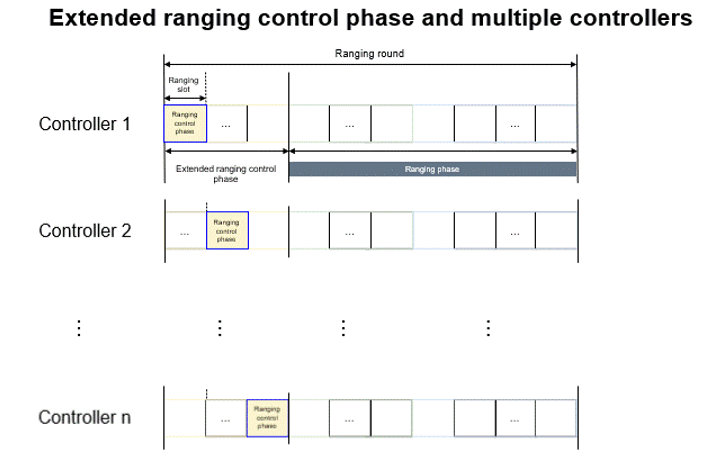 submission
Slide 8
As in 802.15.4z, the Ranging Phase is split in 2 parts:
Initiation
Response

The Initiation part of the ranging phase is dedicated to downlink messages. It is used exclusively by fixed anchors, aka satellites. It is sufficient to enable DL-TDoA.

The Response part is left for mobile devices aka tags, to transmit uplink. A number of location possibilities are thus enabled: UL-TDoA, TWR, RToF, etc.
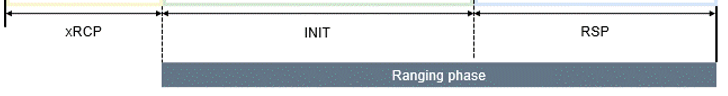 submission
Slide 9
In this approach, anchors are designating the fixed parts of the location system. We call them satellites and we make the difference between 2 types:
Full Blown Satellites are regular anchors, they are connected to the mains and can receive a much as needed.
Battery Powered Satellites are not connected to the mains. They are easy to install and very useful to densify a place where accurate DL-TDoA is needed.
For such devices, the reception time must be minimized, in order to save power and maximize lifetime.

To achieve this mix, roles are split based on power consumption profiles:
Battery Powered Satellites are only involved in the Initiation Phase, they transmit during the first slots of the Initiation Phase.
Full blown satellites are active in the Control Phase, as well as in the last slots of the initiation phase.
submission
Slide 10
Full Blown Satellites: RCP + Init
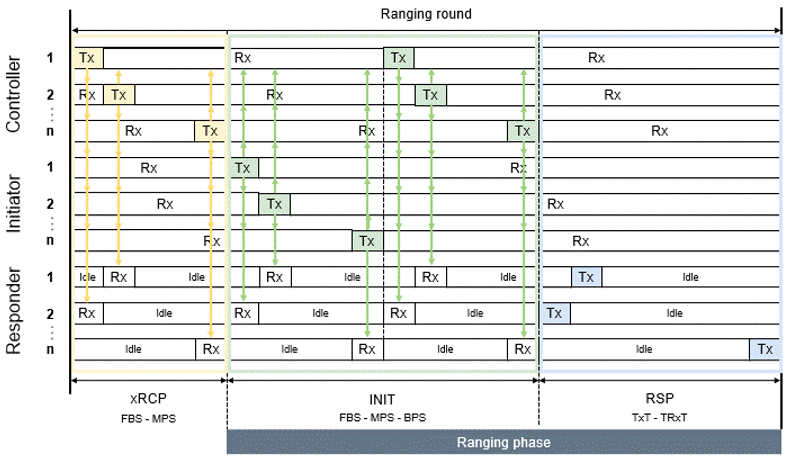 Uplink
Battery Powered Satellites: Init only
submission
Slide 11
Full Blown Satellites monitor the init messages of their neighbours and transmit a list of time corrections to be applied
Battery Powered Satellites do not set their receiver at every round 
=> Init messages may drift
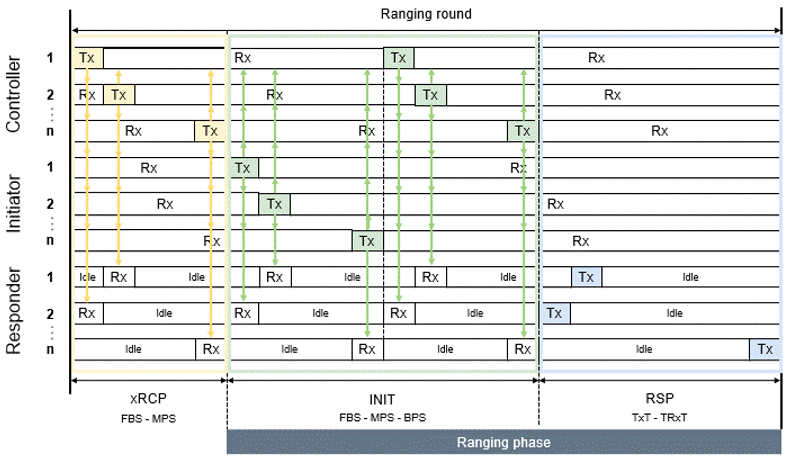 Uplink
submission
Slide 12
Background behind this proposal
Sven & Jean-Marie are part of omlox, where they defined an open standard to enable UWB tracking in industrial context

omlox v1 was implemented several years ago and offered both TWR and DL-TDoA capabilities. It was deployed in various industrial compounds in Europe & US

We found that in harsh environments, a higher density of anchors was needed. That is where the concept of Battery Powered Satellite was crafted.

This concept and the rest of this presentation are part of the definition of omlox v2, whose release is due by the end of this year.

This disclosure was authorized by the board of omlox
submission
Slide 13
Thank you for your kind attention.

Are there any questions?
submission
Slide 14